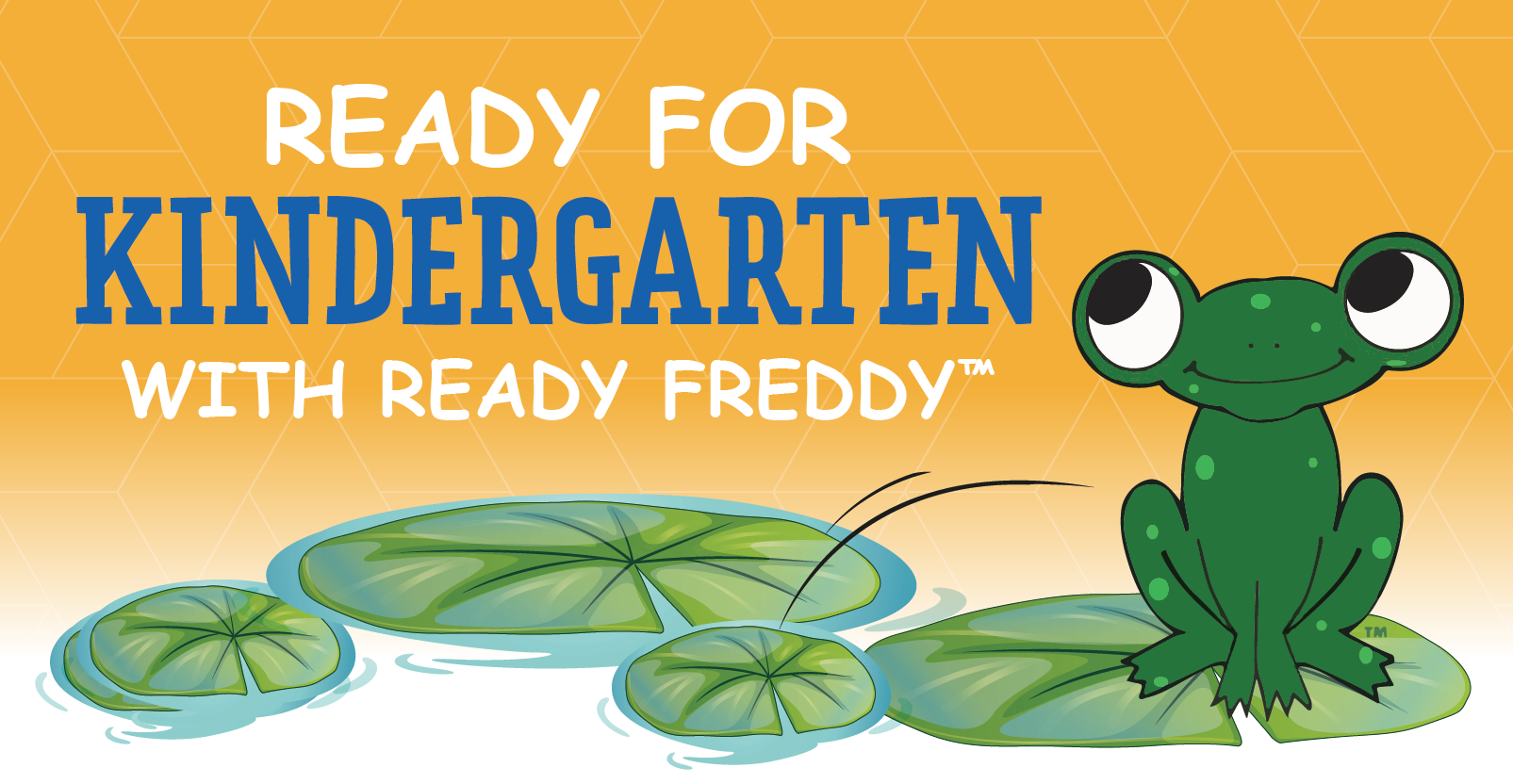 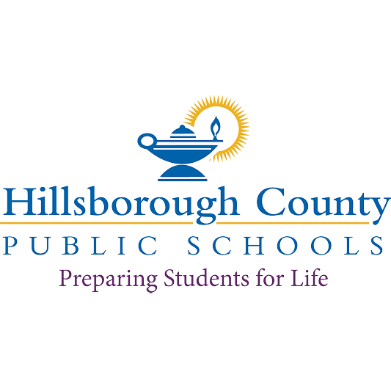 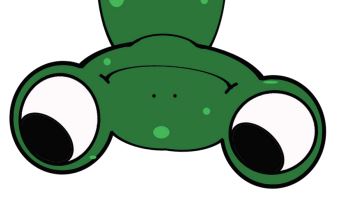 Welcome ParentsWe are excited to welcome your child to Kindergarten!
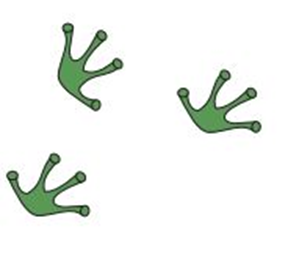 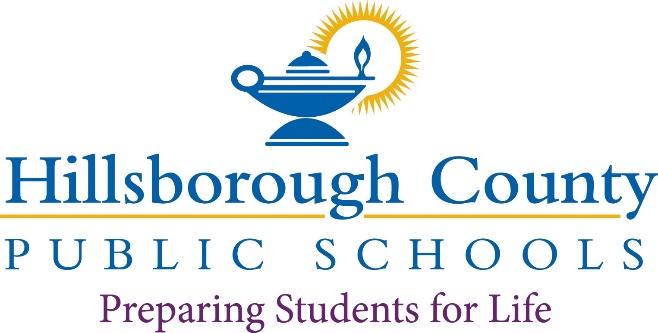 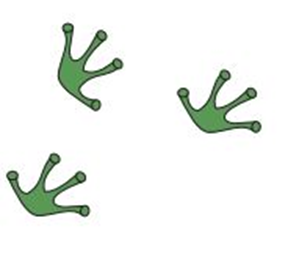 Meet your Principaland Kindergarten Teachers
Principal – Mr. Robert Jones
Assistant Principal – Mrs. Novenda Wilson
Your Kindergarten Teachers – Ms. Ann Chen, Mrs. Karen Vazquez, Mrs. Ana Feldman, Mrs. Jo Banks, Ms. Ashley Scilabro, Ms. Cameron Fishback, Ms. Dawn Phillips, Ms. Cindy Nunez
ELL Resource – Mrs. Lorraine Fernandez, Mrs. Maribel Perotin
School Mission - Claywell Elementary will provide a collaborative, nurturing environment  that empowers all individuals to be productive and responsible citizens. 
School Vision - Claywell Elementary students will become respectful citizens and lifelong learners.
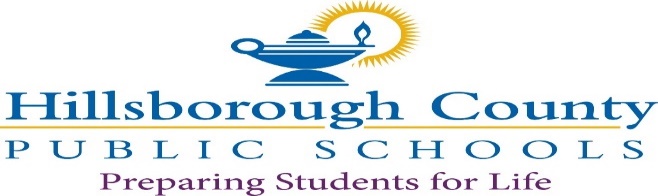 Steps to Enrollment
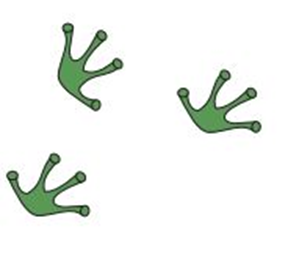 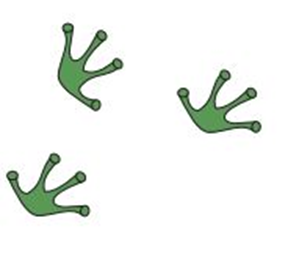 A parent/legal guardian must complete the registration process and provide the proper documents to the school site where the child will attend. 
Your child can attend kindergarten next August as long as she or he turns 5 on or before September 1.
Your child is zoned for a particular elementary school based on your address. Find your assigned school.
For parents who wish to send their child to a school outside of their zoned area, see our choice options.
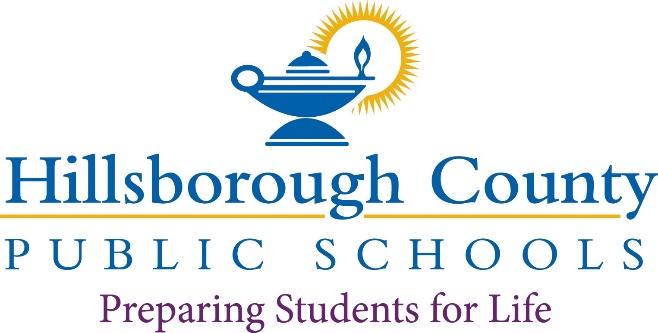 [Speaker Notes: Early Childhood Programs and Kindergarten web page:  https://hillsboroughschools.org/doc/2276/bold-beginnings/kindergarten/kindergartenreg/]
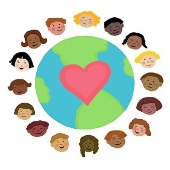 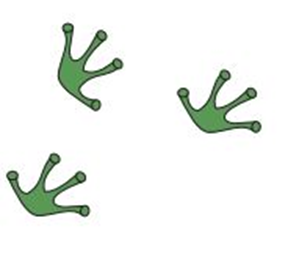 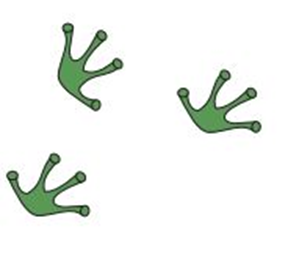 Program for English Language Learners (E.L.L.)                         Claywell Elementary 813-975-7300   (Mrs. Maida Lopez is bilingual) 		            http://claywell.mysdhc.org  			Meet the E.L.L. Dept. staff:  * E.L.L. Resource Teacher:  Mrs. Lorraine Fernandez  lorraine.fernandez@hcps.net                     * Spanish Bilingual Paraprofessional:  Mrs. Maribel Perotin  maribel.perotin@hcps.net The E.L.L. program is a state-wide, federally funded program that was put into place in 1990. Claywell’s E.L.L. staff identifies students in need of accommodations, support & resources to acquire the English language in order to attain academic success. *Classroom E.L.L. teachers provide E.L.L. students comprehensible academic instruction through the use of eligible accommodations, modifications, differentiation, and district & school programmatic resource materials. The E.L.L. staff handles compliance, provides additional support, materials & resources to teachers & students.                    English Language Learners (fldoe.org)	English Language Learners / Overview (hillsboroughschools.org)	WIDA (wisc.edu)
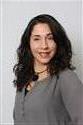 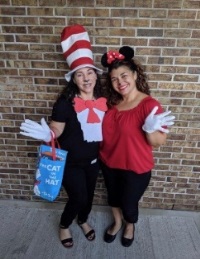 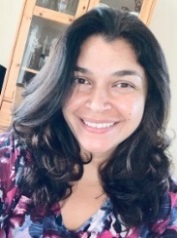 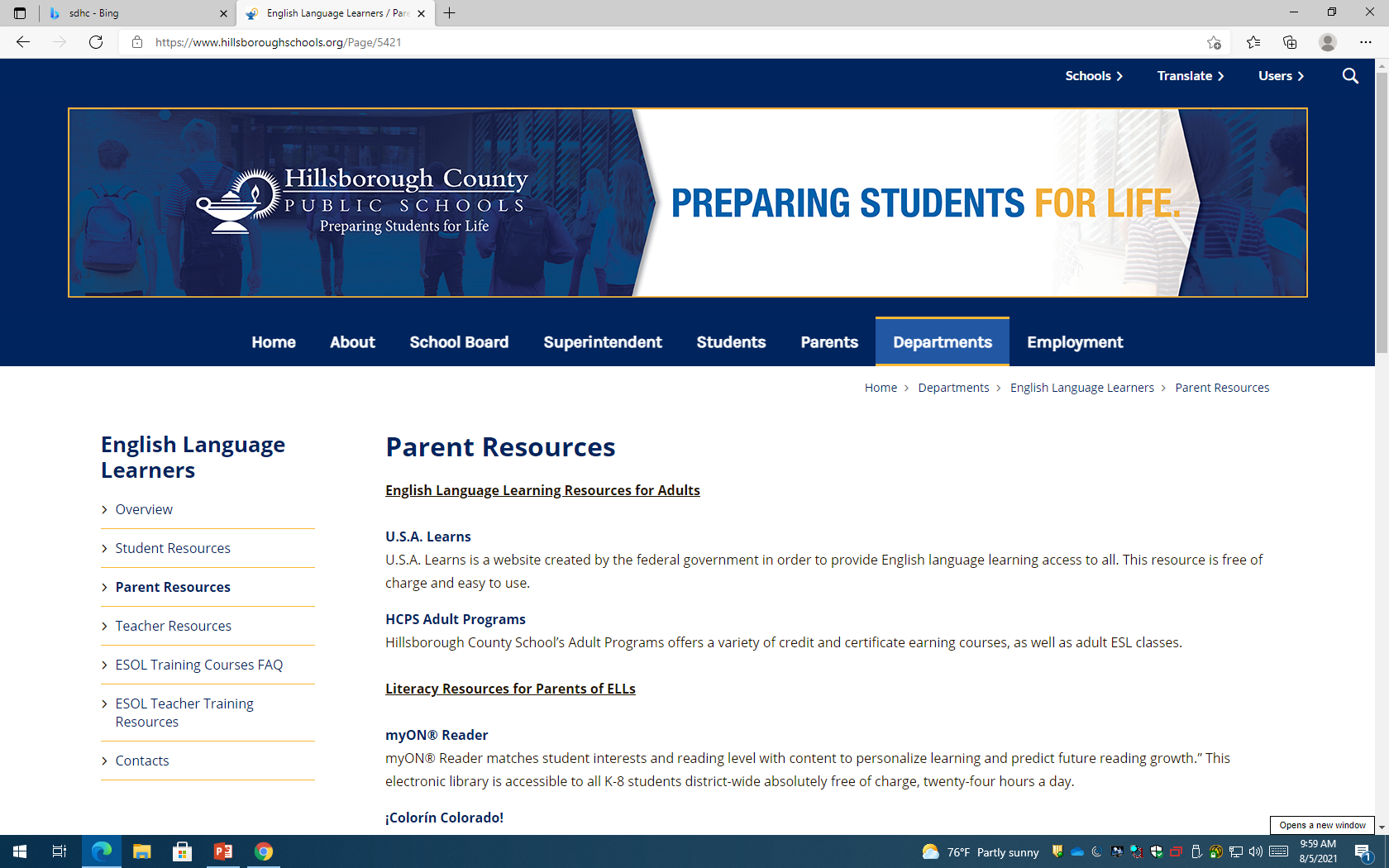 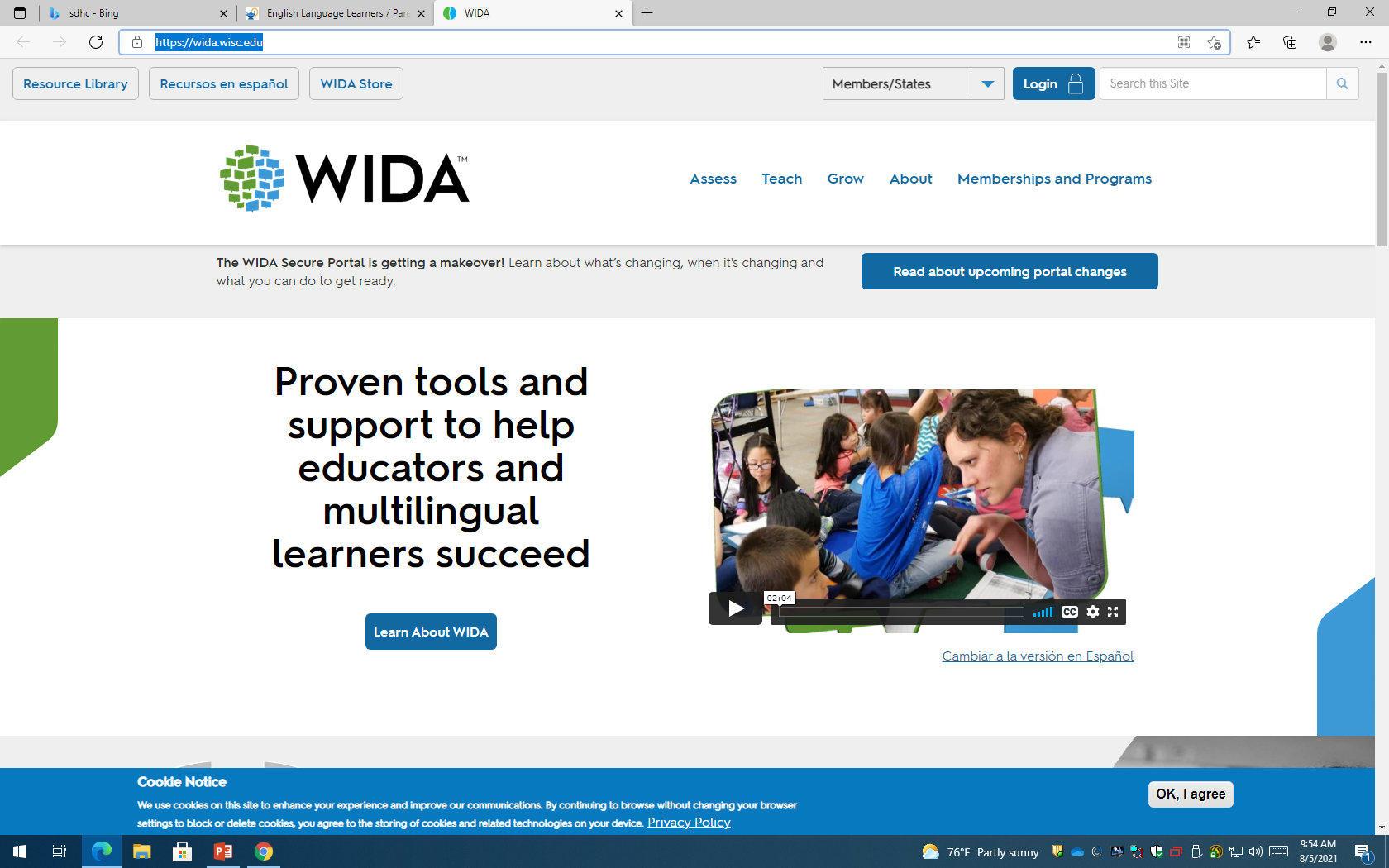 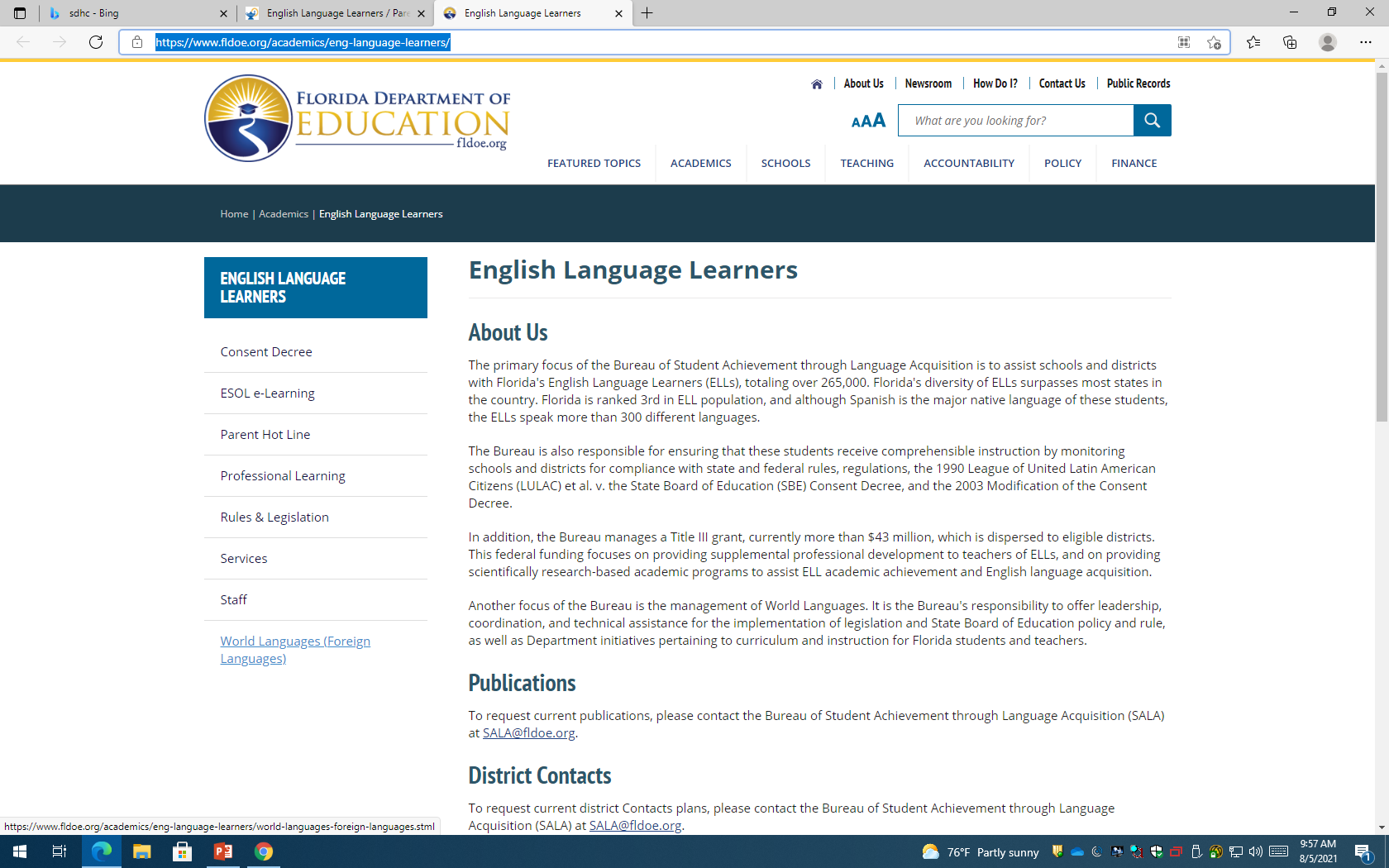 E.L.L. programmatic student resources:
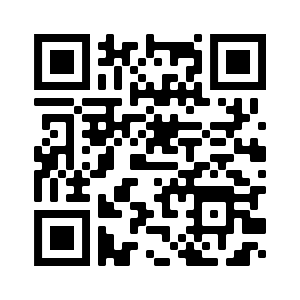 Scan the QR code to add your contact info. to our E.L.L. ClassDoJo 

Escanea el código QR para agregar tu información de contacto. a nuestro E.L.L. ClassDoJo
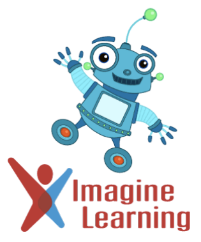 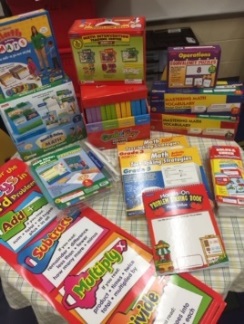 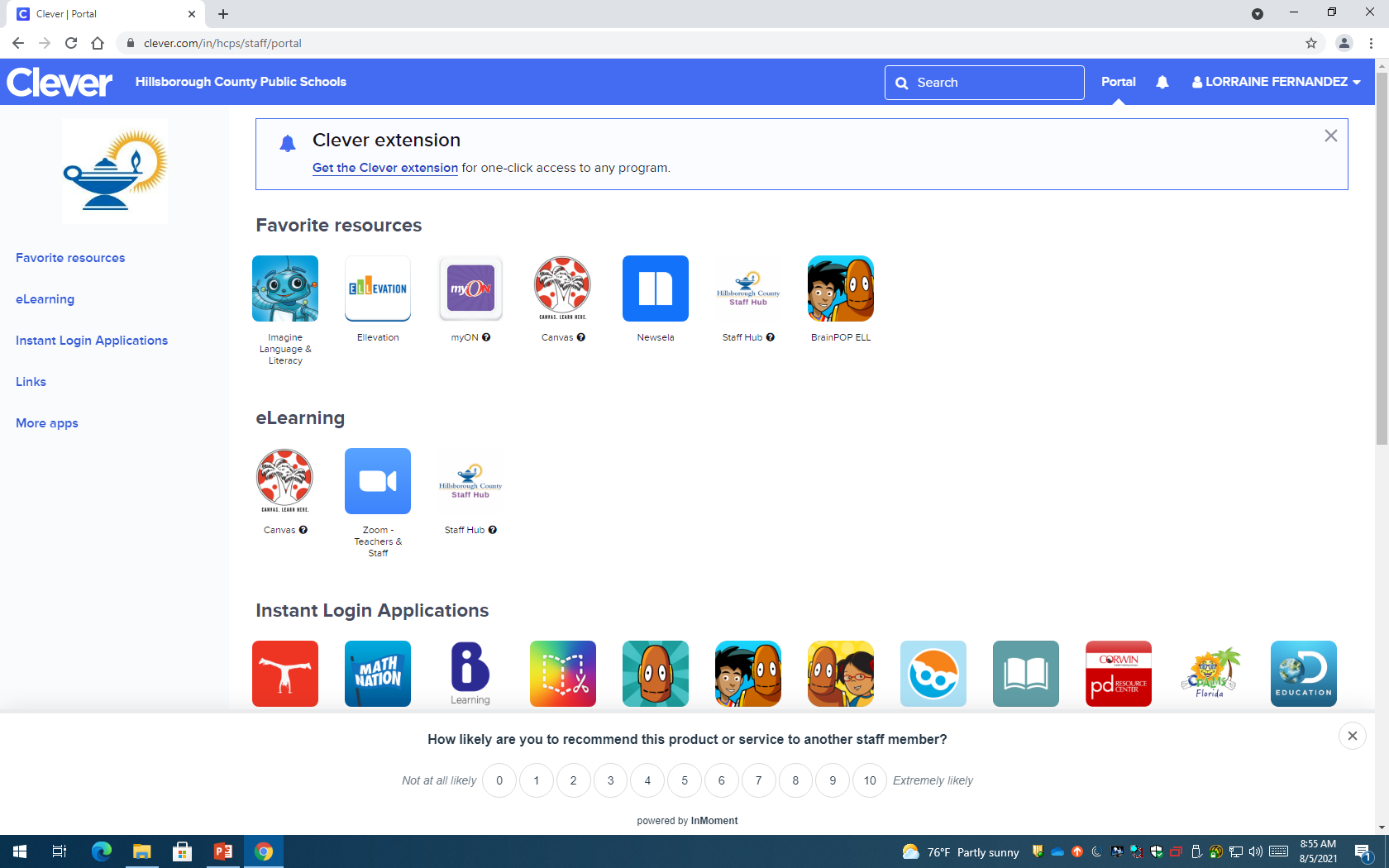 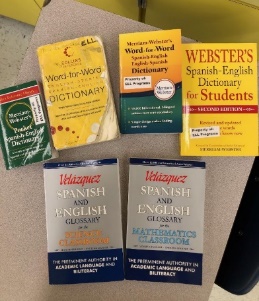 Documents needed for enrollment
What forms do I need to compete?

Student Enrollment Record Form - SER (provided at the school site or electronically) 
Student Residency Form – can be completed ahead of time, supporting documentation is required
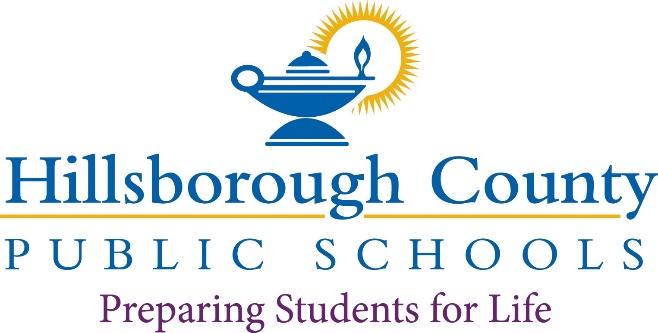 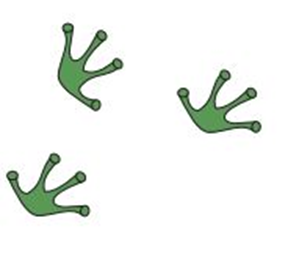 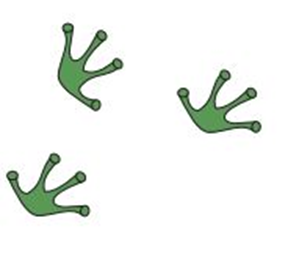 Documents needed for enrollment (Continued)
What supporting documents do I need to register for kindergarten?
Birth certificate
Social security card, if available
Florida Physical HRS Form -- Florida Physical HRS form supplied by a doctor dated within 12 months prior to entry in Florida Schools (first day of school)
Florida Immunization Record on HRS hard card (form #680) supplied by a doctor
Two forms of verification of address that prove where you live but are NOT your driver’s license or state-issued ID card (some examples are a utility bill, lease, or a contract to purchase a home)
If a child lives with someone who is not a parent, you may also need to complete a student resident form, which is available at the school
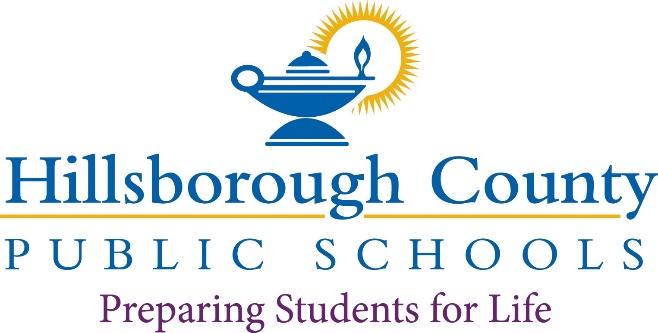 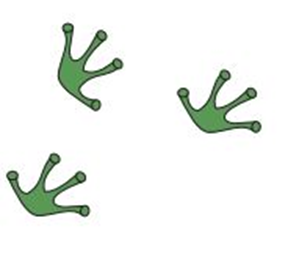 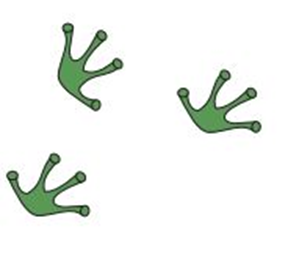 [Speaker Notes: Kindergarten Registration Checklist – English:  https://hillsboroughschools.org/docs/00/00/22/76/K_Reg_Checklist.pdf
Kindergarten Registration Checklist – Spanish:  https://hillsboroughschools.org/docs/00/00/22/76/K_Reg_ChecklistSP.pdf]
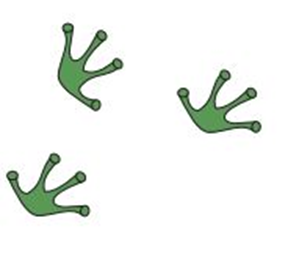 Important Information
School Lunch Program
Online Registration: https://www.sdhc.k12.fl.us/doc/list/student-nutrition-services/free-reduced-lunch-application/53-648/
Breakfast is free to all students M-F.  Please make sure you leave enough time to get to your classroom by 7:40 a.m.
HOST Afterschool Care
Online Registration: https://www.sdhc.k12.fl.us/doc/1418
Arrival and Dismissal Procedures – Adults are placed around the school to help your child during arrival and dismissal.  
Any changes to dismissal should be in writing. Same day changes for should only be made in case of emergencies and have to be called into the office. The best way to help us keep your child safe during dismissal is to limit changes to dismissal as much as possible.
We have several daycares that pickup from our site after school.  Please register and arrange with the specific daycares for pickup 
Health Conditions – Please inform your teacher
How to turn in paperwork and immunization information
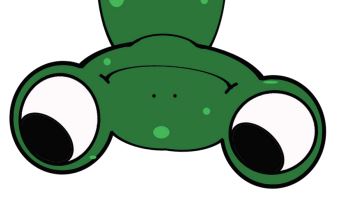 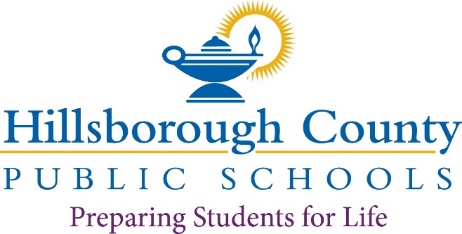 [Speaker Notes: Lunch Program Application:  https://www.sdhc.k12.fl.us/doc/list/student-nutrition-services/free-reduced-lunch-application/53-648/
HOST]
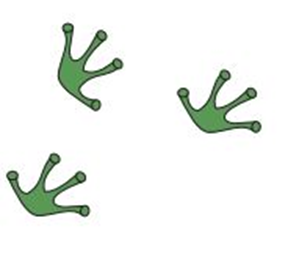 Younger siblings and neighbors
Head Start
Head Start is a federally funded, comprehensive, child development program that encompasses all aspects of a child's development and learning. The program serves children ages 3 to 4 years old. Eligibility is based on income. 
https://www.sdhc.k12.fl.us/doc/2601/early-childhood-programs-and-kindergarten/head-start/hsapply/
Florida's Voluntary Prekindergarten Program (VPK)
All of Florida's four-year-olds have access to free, quality prekindergarten programs.  We have a wonderful VPK program onsite at Claywell Elementary
4 years old on or before September 1
https://www.sdhc.k12.fl.us/doc/list/early-childhood-programs-and-kindergarten/voluntary-prekindergarten/225-1241/
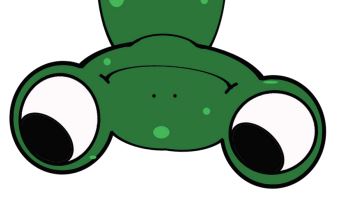 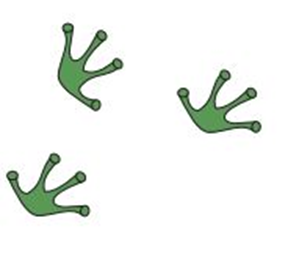 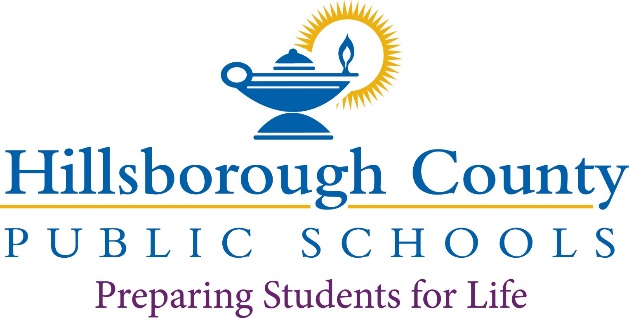 [Speaker Notes: Follow our Ready for Kindergarten monthly checklist to make sure your child is ready for Kindergarten!
https://hillsboroughschools.org/docs/00/00/24/24/CountdownKindergartenChecklist.pdf]
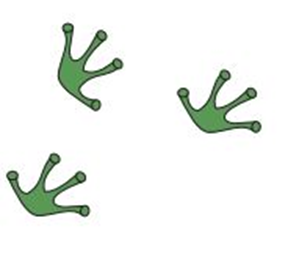 Kindergarten Readiness
Academic Expectations of a Kindergarten Student

What is Kindergarten readiness?
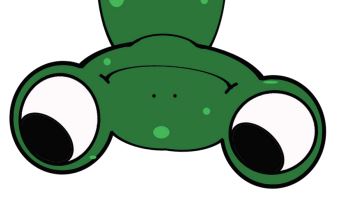 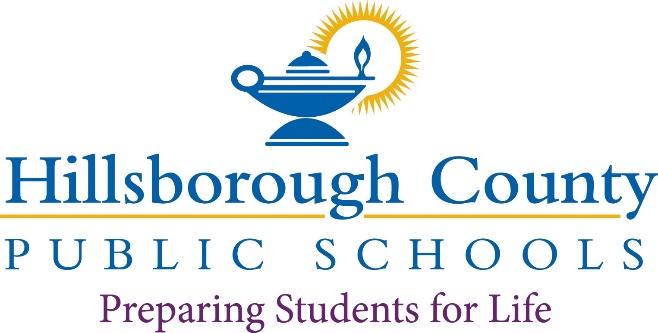 [Speaker Notes: Follow our Ready for Kindergarten monthly checklist to make sure your child is ready for Kindergarten!
https://hillsboroughschools.org/docs/00/00/24/24/CountdownKindergartenChecklist.pdf]
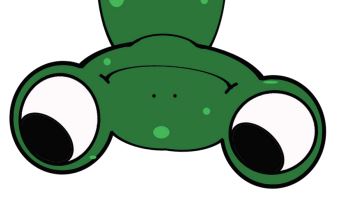 Steps to be ready!
Physical
Use pencils pens and markers (practicing proper grip)
Cuts with scissors 
Throws a ball, skips and hops

Emotional
Demonstrates self-control, avoids melt-downs, able to wait for a turn, comfortable with new environments and new people 
Visits a variety of places like libraries, museums, future school

Social
Plays well with others, shares, resolves conflicts with words
Uses proper safety measures, is provided opportunities to play with other children: sports, park,  etc…
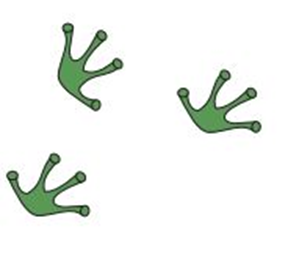 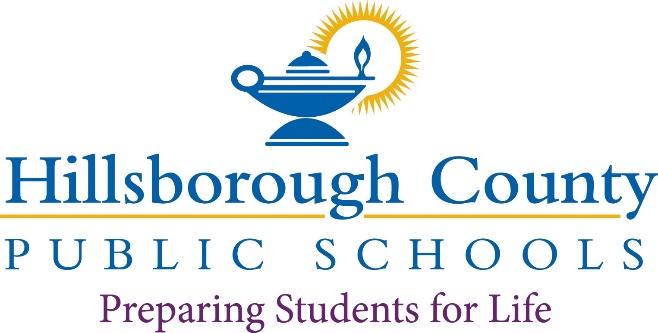 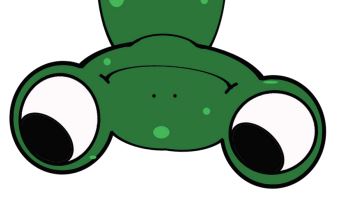 Steps to be ready!
General
Can sit and listen attentively for several minutes at a time
Has ability to focus on tasks independently

 Ready to Read
Has knowledge of letters & letter sounds
Listens attentively to all kinds of books being read to him/her every day
Asks and answers questions about text

 Ready to Write
Holds pencil and crayons with the proper grip
Writes name  (using only one capital at the beginning of the name)

Ready for Math
Has knowledge of numbers and counting
Has knowledge of shapes and patterns
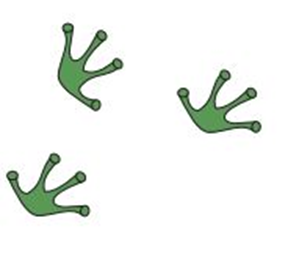 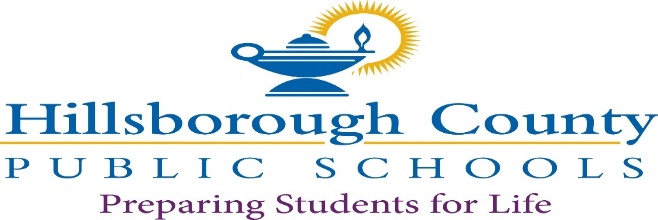 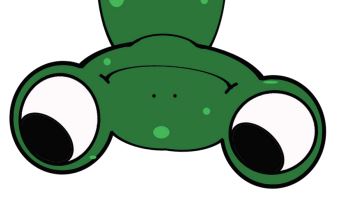 Steps to be ready!
Cafeteria Skills
Can independently open milk, packages, juice boxes, etc…
Uses good manners – keeps area clean, doesn’t play with food
Doesn’t share food (food allergies)

Independent Personal Care
Can use restroom 
Can wash hands
Can blow nose
Can independently tie shoes (or use Velcro)
Can zips, snap and button own clothes
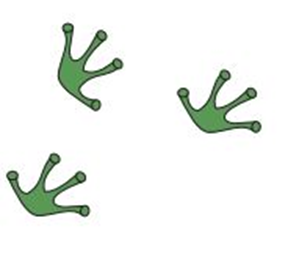 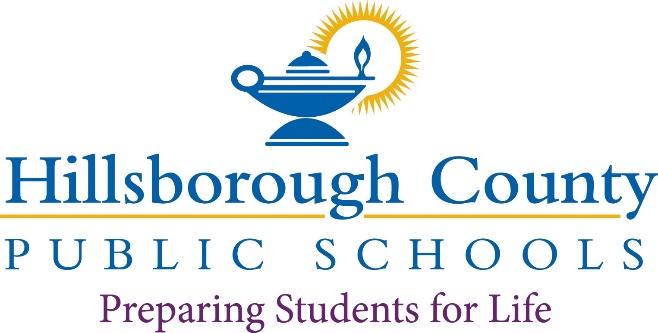 Important Tips
Focus on lower-case letters when practicing sounds
Please choose Velcro (note: Most kids can learn to tie shoes around 5 years old but the dexterity to do it stays tied all day takes a bit longer to develop.)
Avoid light-up shoes, sequins, and other distracting clothing or jewelry (note: We sit on the carpet for most of our lessons.)
Build fine motor skills with activities like playdoh, fingerpainting, stringing beads, and crafts involving tearing paper, cutting, and pasting
Daily Routines
Morning Procedures (Breakfast)
Reading (Read-aloud, Phonics, Rotations)
Writing (We do, I do, You do)
Math  (Manipulatives, rotations)
Science (long term investigations, STEM, hands on)
Social Studies/Skills
Lunch
Outside Time
Afternoon Procedures (Dismissal)
Around the Classroom
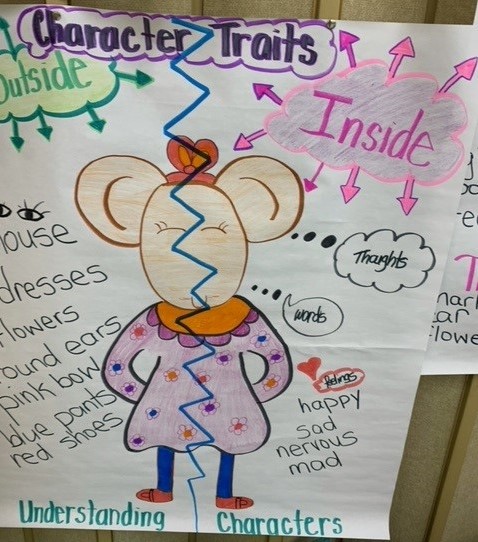 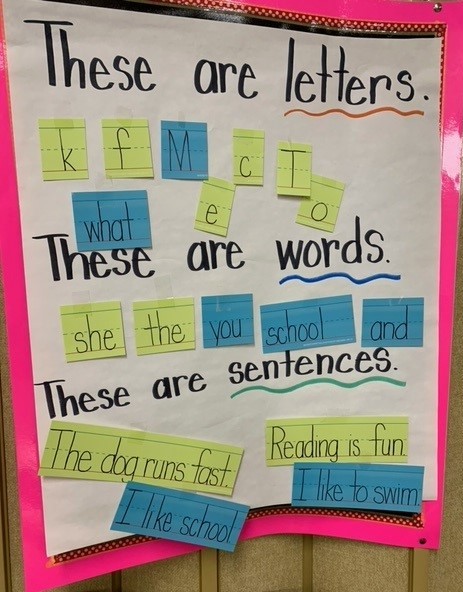 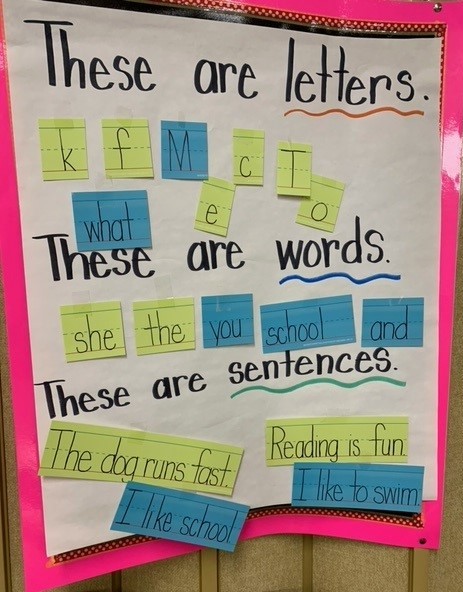 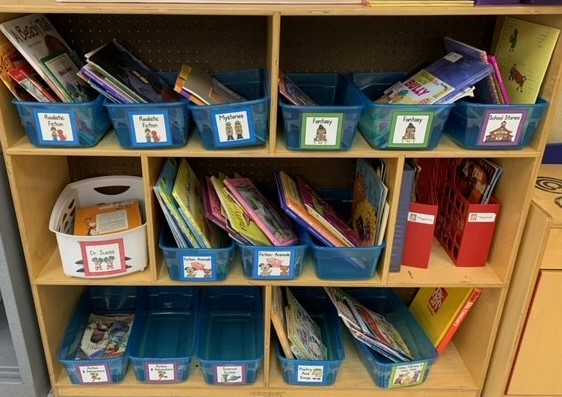 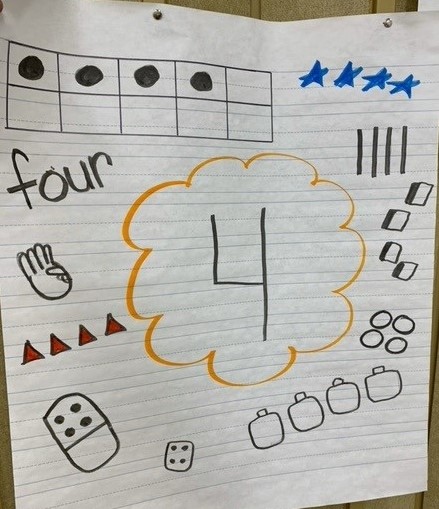 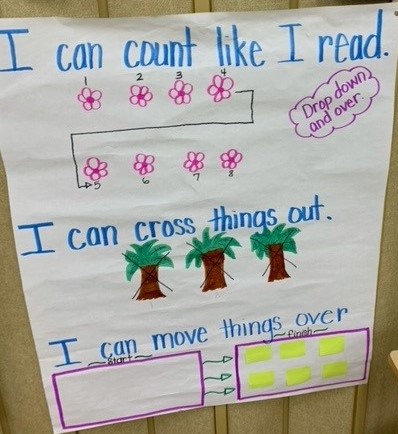 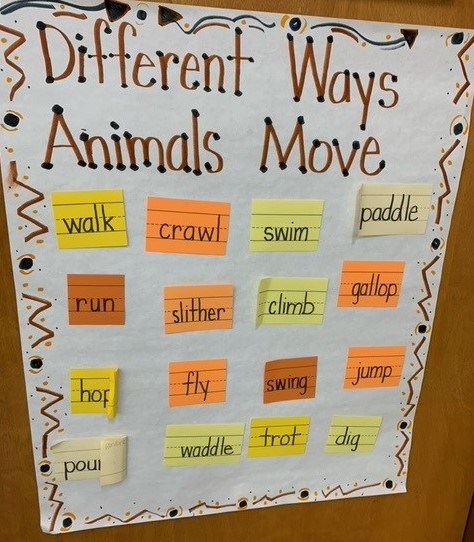 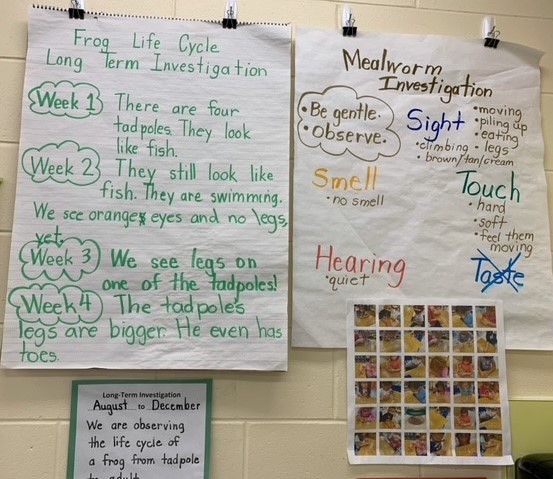 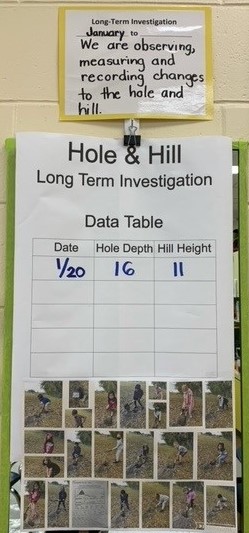 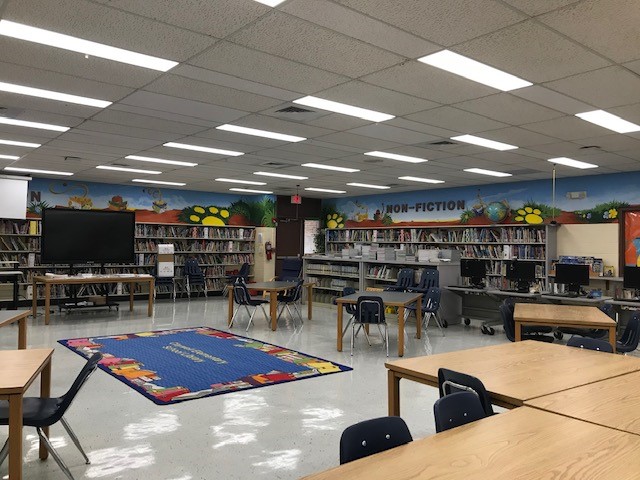 Around the School
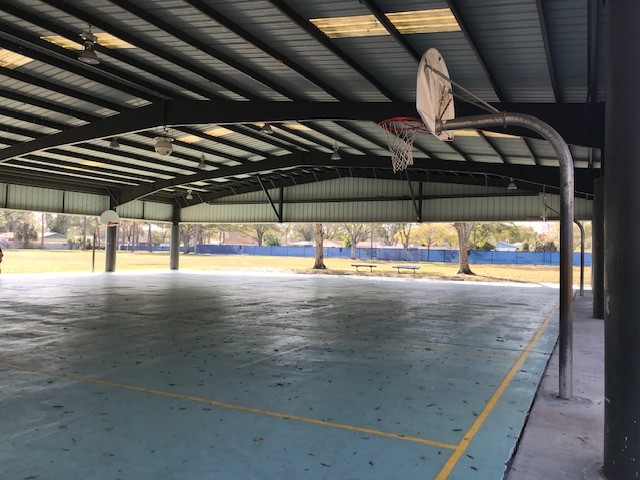 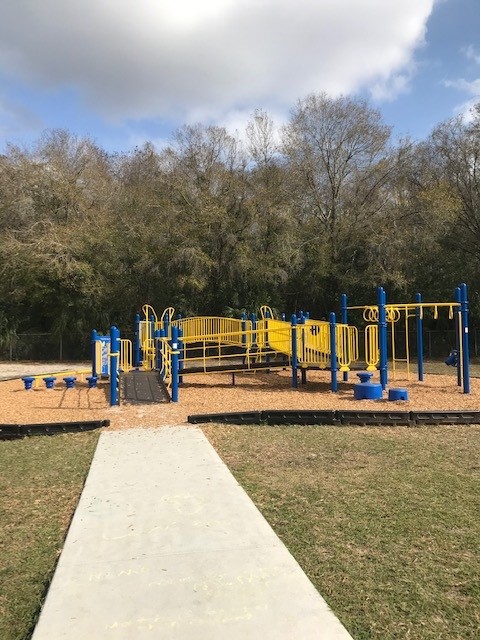 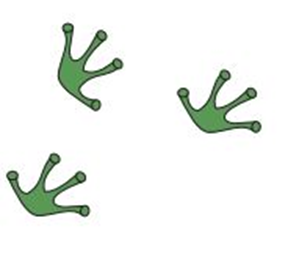 Resources
VROOM.org
Vroom is a global program of the Bezos Family Foundation. FREE, science-based tips and tools help parents and caregivers give children a great start in life today—and an even better future.
PBSkids.org
PBS KIDS is here to help no matter what learning situation your family is facing this year. Every week, we’ll provide a new at-home learning topic with activities, games, and articles — featuring your favorite PBS KIDS characters like Daniel Tiger, Elmo, and the Kratt brothers — to keep your child learning through play.
JumpStart.com
Readily available educational resources for parents, teachers and students make the process of learning and teaching a lot easier and more fun for everyone.
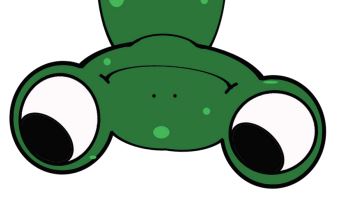 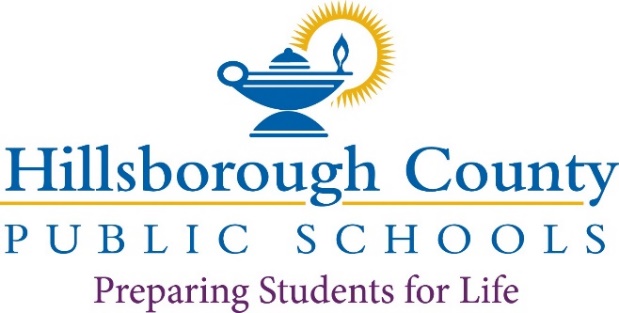 Free Online Resources Con’t
YouTube
Jack Hartmann – subscribe to his channel
Alphablocks
Numberblocks
Have Fun Teaching
Gracie's Corner

ABCya! abcya.com
Starfall.com  Preschool & Kindergarten
JOIN PTA - PTA membership and dues support your child through:
ADVOCACY

PTA advocates on behalf of children at your school at the local, state and national levels.
COMMUNITY

PTA a welcoming, inclusive community, committed to strengthening the connection of all families.
EDUCATION

PTA support students, teachers and curriculum needs.
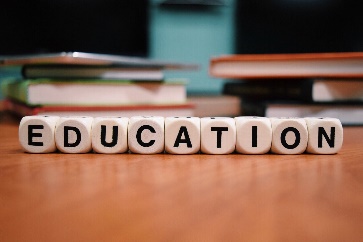 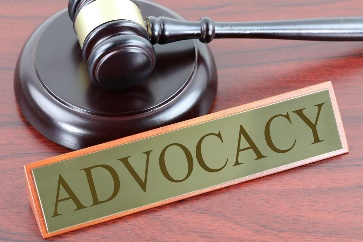 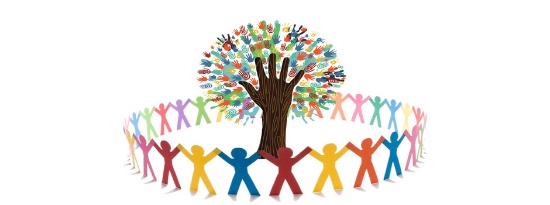 PROSPECTIVE PTA MEMBERS
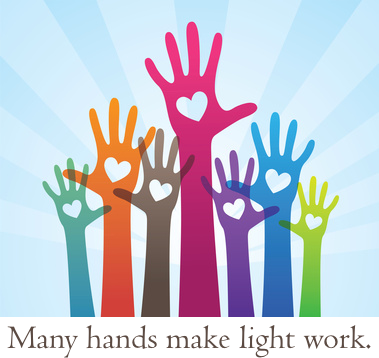 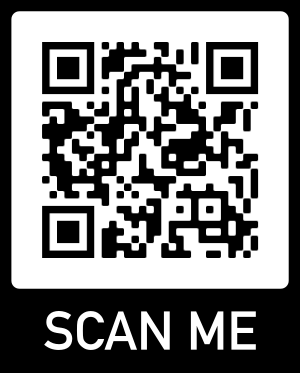 Join online using MemberHub - scan the QR Code or visit the link below
https://claywelles.new.memberhub.store/store
[Speaker Notes: Script:
The supporting themes and corresponding messages elaborate on the overarching message and highlight the three areas that define PTA and what it supports: education, advocacy and community
Focusing PTA’s supporting themes and messages around three key areas is critical to reshaping the current perceptions of PTA
For education, we need to think about: how does PTA support students, teachers and curriculum needs?
With advocacy, we need to consider: how does PTA advocate on behalf of children at your school at the local, state and national levels?
And, for community how is PTA a welcoming, inclusive community, committed to strengthening the connection of all families?
Along with each supporting theme and message, we have developed proof points that are the supporting facts for each theme and literally serve as the “proof”
Now we’re going to review each supporting theme in-depth
And, as we go through each supporting theme and corresponding proof points, I want you to begin to think about how you can tailor the proof points to your local PTA]
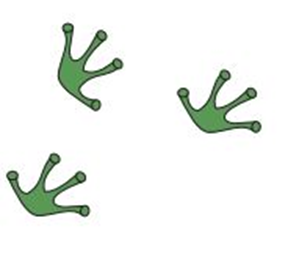 Important Contact Information
School Phone Number:  (813)975-7300
School Website:  https://www.hillsboroughschools.org/claywell
School Student Hours: 
Monday – 7:40 a.m. – 12:55p.m.
Tuesday – Thursday 7:40 a.m – 1:55 p.m.
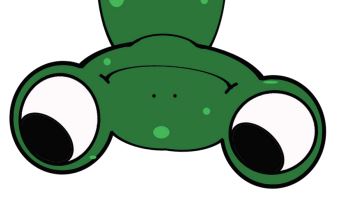 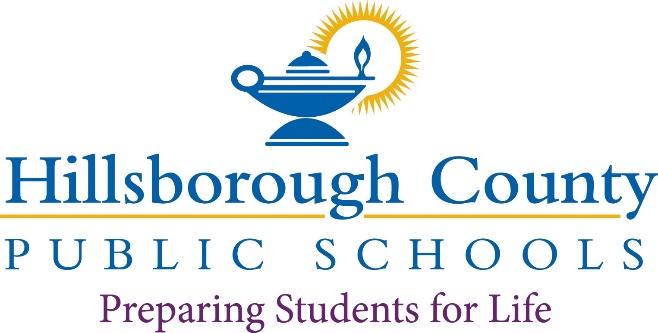 Questions and Answers
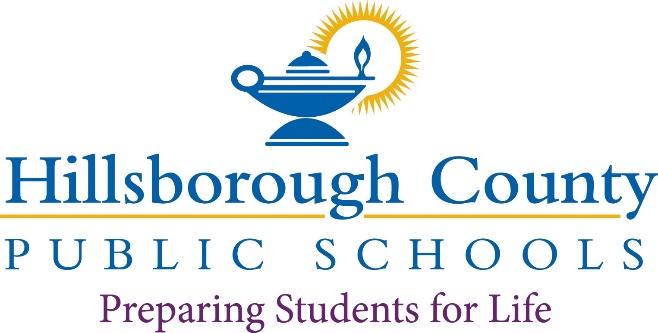 [Speaker Notes: The READY FREDDY ™ logo and trademark is owned by the University of Pittsburgh Office of Child Development, and is being used under license.  ReadyFreddy.org]
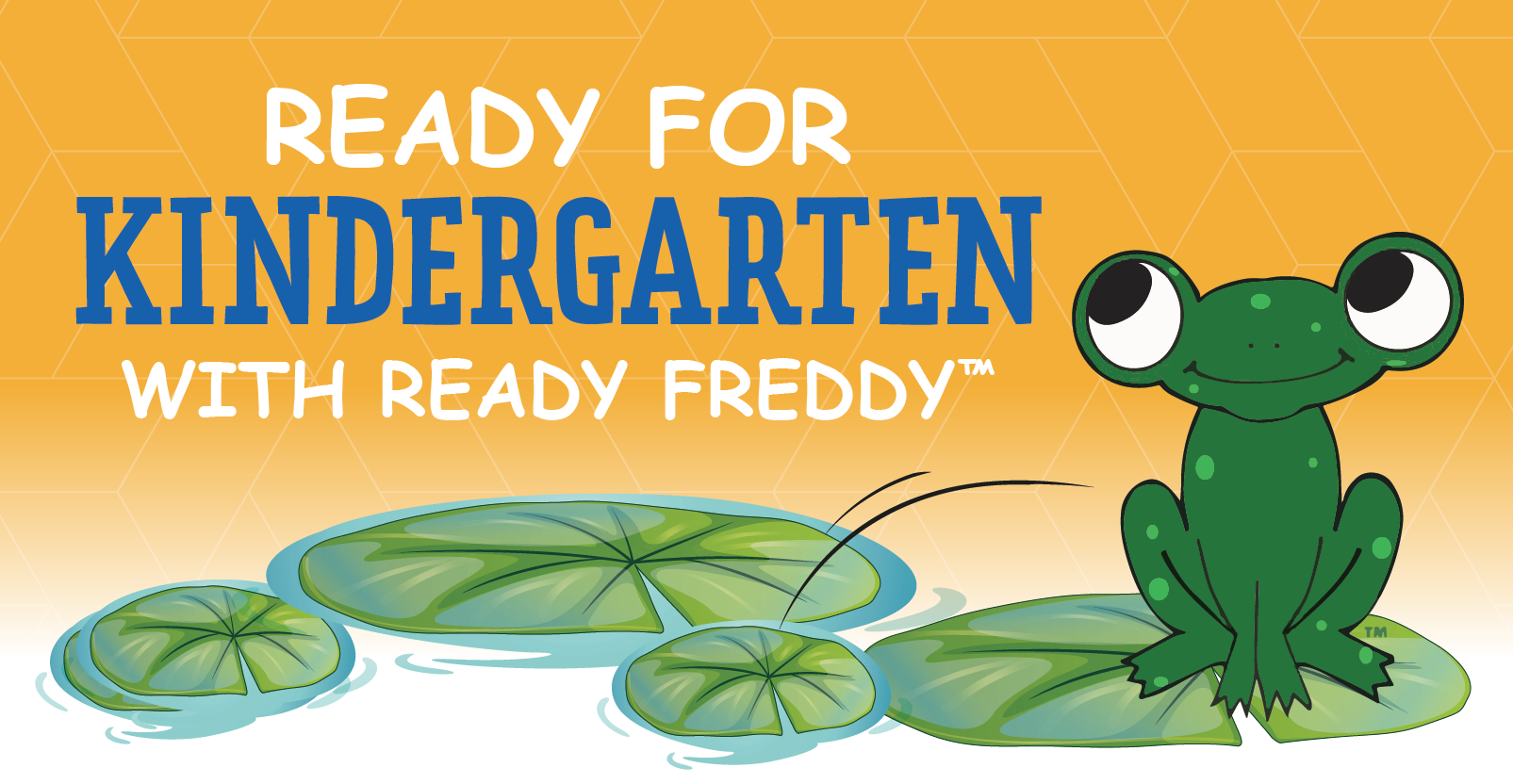 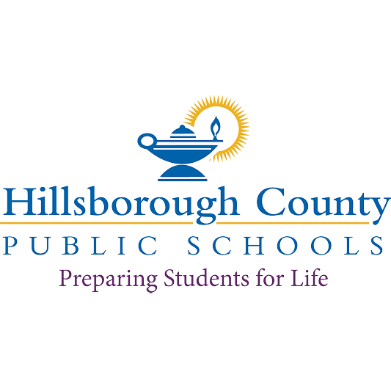